Orientuotieji grafai. Taikymo pavyzdys
Išsprendėte šį uždavinį? 
Atsakymą užsirašykite, prie sprendimo dar grįšime.
Orientuotasis grafas arba orgrafas – tai grafas, kurio briaunos turi kryptį.
Taikymo pavyzdys: tvarkaraščio sudarymas.

Pagrindiniai uždavinio etapai patogiai aprašomi orientuotuoju grafu:
Grafo viršūnės – užduotys
Lankai – nuoseklumo sąryšiai.
Įeičių laipsnis – į viršūnę nukreiptų rodyklių skaičius.
Išeičių laipsnis – iš viršūnės einančių rodyklių skaičius.
Panašiai kaip ir grafai, orgrafai aprašo sąryšius tarp objektų, tačiau šie sąryšiai nebūtinai yra abipusiai. Kai objektas X yra susijęs su objektu Y, parodoma tai rodykle, nukreipta iš taško X į tašką Y.
A(6)
D(2)
B(5)
PABAIGA (0)
E(5)
C(7)
Orgrafo pavyzdys:
PRADŽIA (0)
Orientuotasis grafas turi penkias užduotis (viršūnes) ir dvi fiktyvias užduotis: PRADŽIĄ ir PABAIGĄ, kurių vykdymo trukmė yra nulis. 

Taip pat turi aštuonis lankus (nuoseklumo sąryšius). 

Užrašas A(6) reiškia, kad užduoties A vykdymas trunka 6 laiko vienetus.

A(6) vykdoma prieš D(2).
Pagrindiniai elementai būdingi tvarkaraščio sudarymui:


Vykdytojai – darbininkai atliekantys užduotį.  Patogumo dėlei vykdytojai bus žymimi V1, V2, V3,…VN (N yra vykdytojų skaičius).


Užduotys – atliekami atskiri darbai. Užduotis apibrėšime kaip nedalomus veiklos vienetus, kurie (dėl savo esmės arba taip nusprendus) negali būti padalyti į mažesnius vienetus. Svarbiausia tai, kad vieną užduotį visada atlieka vienas vykdytojas.
Užduotis gali būti:
neparengta – tuo momentu užduotis negali būti pradėta vykdyti;
parengta – užduotį jau galima vykdyti;
vykdoma – kai tam tikras vykdytojas užduotį jau atlieka;
įvykdyta – kai tam tikras vykdytojas užduotį jau atliko.

Vykdymo trukmės – kiekvienai užduočiai skirtas skaičius. Jis reiškia nepertraukiamą laiko intervalą, per kurį vienas vykdytojas atlieka užduotį. 

Nuoseklumo sąryšiai – tai apribojimai užduočių vykdymo tvarkai. Nuoseklumo nurodymo forma: užduotis X eina prieš užduotį Y, ir tai reiškia, kad užduotis Y negali būti pradėta vykdyti tol, kol neįvykdyta užduotis X.
Prioritetų sąrašo modelis
Pagrindinės taisyklės, pagal kurias, remdamiesi prioritetų sąrašu, skiriame užduotis vykdytojams:

Visi vykdytojai yra užimti. Nieko nelieka daryti, tik laukti.

Vienas vykdytojas yra laisvas. Peržvelgimas prioritetų sąrašas nuo pradžios, ieškant pirmos parengtos užduoties, ir ji paskiriama tam vykdytojui. (Užduotis yra parengta, jei visos užduotys, kurios projekto orgrafe nukreiptos į ją, yra užbaigtos). Jei parengtų užduočių nėra, tai vykdytojas turi laukti, kol padėtis pasikeis.

Daugiau kaip vienas vykdytojas yra laisvas. Tokiu atveju pirma prioritetų sąraše esanti parengta užduotis skiriama pirmam laisvam vykdytojui, antra užduotis – antram laisvam vykdytojui ir t.t. Jei laisvų vykdytojų yra daugiau negu parengtų užduočių, tai kai kurie vykdytojai turi laukti.
A(6)
D(2)
B(5)
PABAIGA (0)
E(5)
C(7)
PRADŽIA (0)
Prioritetų sąrašas gali būti

A, B, C, D, E;
A, B, D, C, E;
C, E, B, A, D;
C, A, E, B, D;
........
Sudarykime tvarkaraščius dviem vykdytojams ir palyginkime rezultatus
A(6)
D(2)
B(5)
PABAIGA (0)
E(5)
C(7)
PRADŽIA (0)
Prioritetų sąrašas A, B, C, D, E;
E
A
B
D
C
A(6)
D(2)
B(5)
PABAIGA (0)
E(5)
C(7)
PRADŽIA (0)
Prioritetų sąrašas A, B, D, C, E;
D
C
E
A
B
A(6)
D(2)
B(5)
PABAIGA (0)
E(5)
C(7)
PRADŽIA (0)
Prioritetų sąrašas C, E, B, A, D;
A
B
C
D
E
A(6)
D(2)
B(5)
PABAIGA (0)
E(5)
C(7)
Tam pačiam grafui sudarėme tris skirtingo ilgio tvarkaraščius
A, B, C, D, E;
A, B, D, C, E;
C, E, B, A, D;
PRADŽIA (0)
A(6)
D(2)
B(5)
PABAIGA (0)
E(5)
C(7)
Mažėjančių trukmių algoritmas
PRADŽIA (0)
Ilgiau trunkantys darbai turėtų būti daromi pirmiau, negu trumpalaikiai.
C
A
E
D
B
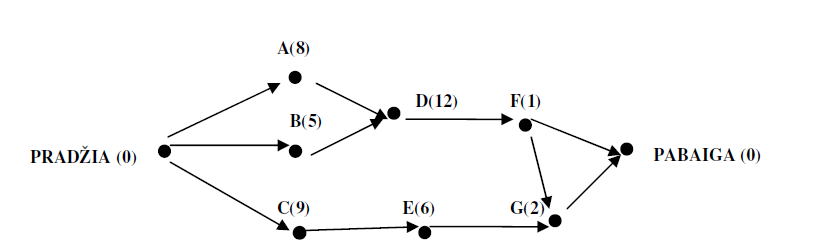 Sudarykime tvarkaraštį dviem vykdytojams. Naudosime mažėjančių trukmių algoritmą
Kritinių kelių algoritmas
Reikia suskaičiuoti visų kelių, einančių iš viršūnės X į viršūnę PABAIGĄ, vykdymo trukmių sumas. Didžiausią sumą turintis kelias yra vadinamas viršūnės X kritiniu keliu.


Kritinio kelio visų užduočių vykdymo trukmių suma yra vadinama projekto kritiniu laiku. 

Jeigu yra daug viršūnių ir daug galimų kelių projekto orgrafo bet kurios viršūnės kritinį kelio ilgį padeda surasti paprasta procedūra, vadinama priešsrovio algoritmas. Pagrindinė mintis yra pradėti iš viršūnės PABAIGA ir keliauti atgal viršūnės PRADŽIA link.
Pritaikykime priešsrovio algoritmą
[0]
[2]
A (8)
D (12)
F (1)
PRADŽIA (0)
PABAIGA (0)
B (5)
C (9)
E (6)
G (2)
Pritaikykime priešsrovio algoritmą
[3]
[0]
[2]
A (8)
D (12)
F (1)
PRADŽIA (0)
PABAIGA (0) [0]
B (5)
C (9)
E (6)
G (2) [2]
Pritaikykime priešsrovio algoritmą
[8]
[2]
A (8)
D (12)
F (1) [3]
PRADŽIA (0)
PABAIGA (0) [0]
B (5)
C (9)
E (6)
G (2) [2]
Pritaikykime priešsrovio algoritmą
[17]
[8]
A (8)
D (12)
F (1) [3]
PRADŽIA (0)
PABAIGA (0) [0]
B (5)
C (9)
E (6) [8]
G (2) [2]
Pritaikykime priešsrovio algoritmą
[15]
[3]
A (8)
D (12)
F (1) [3]
PRADŽIA (0)
PABAIGA (0) [0]
B (5)
C (9) [17]
E (6) [8]
G (2) [2]
Pritaikykime priešsrovio algoritmą
[23]
[15]
A (8)
D (12) [15]
F (1) [3]
PRADŽIA (0)
PABAIGA (0) [0]
B (5)
C (9) [17]
E (6) [8]
G (2) [2]
Pritaikykime priešsrovio algoritmą
[15]
[20]
A (8) [23]
D (12) [15]
F (1) [3]
PRADŽIA (0)
PABAIGA (0) [0]
B (5)
C (9) [17]
E (6) [8]
G (2) [2]
Pritaikykime priešsrovio algoritmą
[23]
[23]
[20]
[17]
A (8) [23]
D (12) [15]
F (1) [3]
PRADŽIA (0)
Kritinio kelio ilgis lygus 23. 

Neįmanoma sudaryti tvarkaraščio, kurio trukmė būtų mažesnė nei 23
PABAIGA (0) [0]
B (5) [20]
C (9) [17]
E (6) [8]
G (2) [2]
Sudarykime tvarkaraštį kritinių kelių algoritmų
A (8) [23]
D (12) [15]
F (1) [3]
PRADŽIA (0) [23]
PABAIGA (0) [0]
B (5) [20]
C (9) [17]
E (6) [8]
G (2) [2]
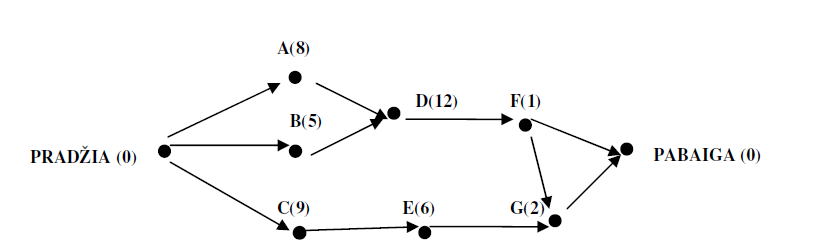 Palyginkime: mažėjančių trukmių algoritmas
Kritinių kelių algoritmas
Pavyzdys. Sudarykime darbų atlikimo tvarkaraštį dviem ir trims vykdytojams mažėjančių trukmių ir kritinių kelių algoritmais ir palyginkime rezultatus.

Darbų priklausomybių grafas pavaizduotas žemiau:
A (7)
K (1)
N (6)
H (4)
E (5)
PABAIGA (0)
O (3)
PRADŽIA (0)
I (4)
F (7)
B (5)
L (4)
C (6)
M (2)
D (8)
J (3)
G (5)
Pabandykite atlikti šią užduotį savarankiškai. Atsakymai pateikti skaidrių pabaigoje.
Paradoksai
Sudarykime tvarkaraštį dviem vykdytojams kritinių kelių algoritmu
D (8)[38]
A (10)[48]
F (30)[30]
PABAIGA (0)
PRADŽIA (0)
E (8)[38]
G (13)[13]
B (5)[43]
H (13)[13]
C (5)[43]
Sudarykime tvarkaraštį trims vykdytojams kritinių kelių algoritmu. Darbus turėtume padaryti greičiau
Papildomo vykdytojo paradoksas
D (8)[38]
A (10)[48]
F (30)[30]
PABAIGA (0)
PRADŽIA (0)
E (8)[38]
G (13)[13]
B (5)[43]
H (13)[13]
C (5)[43]
Sudarykime tvarkaraštį dviem vykdytojams kritinių kelių algoritmu
A (10)[50]
B (10)[40]
C (30)[30]
PRADŽIA (0)
PABAIGA (0)
E (4)[44]
D (10)[40]
I (12)[12]
H (3)[47]
F (12)[24]
G (4)[28]
Tegu visų darbų vykdymo trukmė sumažėjo valanda. Darbai turėtų trukti mažiau
Greitesniojo vykdytojo paradoksas
A (9)[47]
B (9)[38]
C (29)[29]
PRADŽIA (0)
PABAIGA (0)
E (3)[41]
D (9)[38]
I (11)[11]
H (2)[43]
F (11)[22]
G (3)[25]
Sudarykime darbų priklausomybių grafą:
PABAIGA (0)
PRADŽIA (0)
Vykdytojų yra 2 (tiek kotletų galime tuo pačiu metu kepti):
Pritaikome priešsrovio algoritmą.
Sudarome darbų tvarkaraštį:
PABAIGA (0)
PABAIGA (0)
PRADŽIA (0)
PRADŽIA (0)
PABAIGA (0)
PRADŽIA (0)
... ... ... ... ...
Pabandykite atlikti šią užduotį savarankiškai. Atsakymai pateikti skaidrių pabaigoje.
Kelionė per matricą

Tarkime, turime stačiakampę lentelę, kurios kiekviename langelyje surašyti neneigiami skaičiai.
Keliaujame iš kairiojo viršutinio langelio į dešinį apatinį langelį. Judėjimo kryptys – į dešinę ir į apačią. Pavyzdžiui,
Iš visų šių maršrutų turime išsirinkti tą, kurio uždažytų langelių suma mažiausia.
Matome, kad iš apatinės eilės langelio galime eiti tik į dešinę
Iš bet kokio kito langelio galime eiti tik į apačią arba dešinę
Iš dešinėje esančio stulpelio langelio galime eiti tik į apačią
Taikysime algoritmą, panašų į priešsrovio algoritmą, tik vietoje maksimumo ieškosime minimumą. Mums reikės dar vienos lentelės, kurioje rašysime, kiek „kainuos“ nueiti į tikslo langelį
Imkime apatinę eilutę.
Jei esame čia, reikės pridėti 26
Pritaikykime priešsrovio algoritmo modifikaciją šiam uždaviniui spręsti. Mums reikės dar vienos lentelės, kurioje rašysime, kiek „kainuos“ nueiti į tikslo langelį
Imkime apatinę eilutę.
Pritaikykime priešsrovio algoritmo modifikaciją šiam uždaviniui spręsti. Mums reikės dar vienos lentelės, kurioje rašysime, kiek „kainuos“ nueiti į tikslo langelį
Imkime apatinę eilutę.
Užpildykime apatinę eilutę.
Iš dešinėje esančio stulpelio langelio galime eiti tik į apačią
Užpildykime paskutinį stulpelį.
Iš bet kokio kito langelio galime eiti tik į apačią arba dešinę
Iš bet kokio kito langelio galime eiti tik į apačią arba dešinę
Iš bet kokio kito langelio galime eiti tik į apačią arba dešinę
Užpildome likusius langelius. Einame iš apačios į viršų ir iš dešinės į kairę.
Turime dvi matricas
Pradedame kairiajame viršutiniame kampe.
Žiūrime, kur labiau apsimoka eiti (matrica dešinėje). Į dešinę pigiau.
Dabar esame langelyje su skaičiumi 8 ir tęsiame.
Turime dvi matricas
Pasiekėme paskutinę eilutę, taigi galime eiti tik į dešinę. Pažymime langelius.
Kairėje esančios matricos pažymėtų langelių „kaina“ lygi 78
Šią informaciją galėjome gauti iš antros matricos nesudarinėdami maršruto.
Kiti uždaviniai ir klausimai pamąstymui

Tarkime, turime užduočių sąrašą bei vykdymo trukmes, tačiau visos užduotys yra nepriklausomos (gali būti vykdomos bet kokia tvarka). Kuris iš aptartų algoritmų galėtų tikti šios užduoties sprendimui? Gal turite savo algoritmą?

 Greitesniojo vykdytojo paradokso antrajame pavyzdyje (su sumažintais laikais) pabandykite įdėti poilsio pertraukėlę vienam iš vykdytojų taip, kad bendras užduoties vykdymo laikas sumažėtų.
Atsakymai
Mažėjančių trukmių algoritmas, 2 vykdytojai.
A (7)
K (1)
N (6)
H (4)
E (5)
PABAIGA (0)
O (3)
PRADŽIA (0)
I (4)
F (7)
B (5)
L (4)
C (6)
M (2)
D (8)
J (3)
G (5)
Mažėjančių trukmių algoritmas, 3 vykdytojai.
A (7)
K (1)
N (6)
H (4)
E (5)
PABAIGA (0)
O (3)
PRADŽIA (0)
I (4)
F (7)
B (5)
L (4)
C (6)
M (2)
D (8)
J (3)
G (5)
Kritinių kelių algoritmas, 2 vykdytojai.
A (7)[34]
K (1)[7]
N (6)[6]
H (4)[11]
E (5)[27]
PABAIGA (0)
O (3)[3]
PRADŽIA (0)
I (4)[15]
F (7)[22]
B (5)[32]
L (4)[11]
C (6)[28]
M (2)[2]
D (8)[18]
J (3)[5]
G (5)[10]
Kritinių kelių algoritmas, 3 vykdytojai.
A (7)[34]
K (1)[7]
N (6)[6]
H (4)[11]
E (5)[27]
PABAIGA (0)
O (3)[3]
PRADŽIA (0)
I (4)[15]
F (7)[22]
B (5)[32]
L (4)[11]
C (6)[28]
M (2)[2]
D (8)[18]
J (3)[5]
G (5)[10]
PABAIGA (0)
PRADŽIA (0)
... ... ... ...
Pabandykite užrašyti paskutinį žingsnį formule.